По дороге в сказку
Подготовил:
воспитатель средней группы №2
Евстратова Ольга Сергеевна
«Сказка – это зернышко, из которого прорастает эмоциональная оценка ребенком жизненных явлений»                                                                                                       В. А. Сухомлинский
Сказка - древнее знание, зашифрованное в привлекательных образах и интригующих ситуациях. Изначально сказка была жанром, предназначенным для взрослых людей, она поучала, объясняла, давала ответы на самые сложные вопросы бытия. Каждый открывал в ней тот смысл, который был наиболее созвучен мироощущению, который мог дать ответ на внутренний вопрос. В этом секрет «вечной молодости» сказок.
Сказка – это сфера чудес, нежный мир грез и фантазий. Но самое главное в ней не то, что чудеса происходят в самой сказке, а то, что она может творить чудеса с любым, кто с ней соприкоснется. Нужно только внимательно прислушаться к ней, ведь не зря сказки существуют уже не одну тысячу лет.
Сказка это не просто развлечение, увлекающее ребенка в волшебную страну грез и фантазий. Развлекающая функция сказки лишь одна из многих. Сказка – это еще и верный друг, и мудрый воспитатель. Сказка воспитывает характер и помогает ребенку разобраться в том, что такое хорошо и что такое плохо.
Дети любят сказки. Сказка входит в жизнь ребенка с самого раннего возраста и остается с ним на всю жизнь. Со сказки начинается знакомство с миром литературы, с миром человеческих взаимоотношений и со всем окружающим миром в целом. Также они развивают правильную речь, учат отличать добро и зло.
Рассказывая малышу сказку развивается его внутренний мир. И чем раньше мы будем читать книжки, тем раньше он начнет говорить и правильно выражаться.
Лучше всего читать сказку перед сном, когда ребенок спокоен, находится в хорошем настроении и готов слушать. Читать нужно эмоционально, с хорошей дикцией. По окончанию можно обсудить сказку. Попросить ребенка описать героев.
Сказка может не только воспитывать, но и корректировать поведение. Во многих случаях можно снять тревогу у ребенка. Для этого можно выбирать подходящие сюжеты уже существующих сказок и разбирать их в ролевых играх  или театральных постановках.
Для младших дошкольников подойдут простые короткие сказки о животных – «Лиса и журавль», «Волк и семеро козлят», «Кот и лиса», « Курочка Ряба» и т.п. При анализе персонажей, ребенок скорее всего будет оперировать – «хороший»  - «плохой», «злой» – «добрый». Необходимо постепенно в ходе тематических бесед расширять взгляд ребенка на личность человека, научить различать дурные, ошибочные поступки положительных персонажей и попытки стать «хорошими» отрицательных героев.
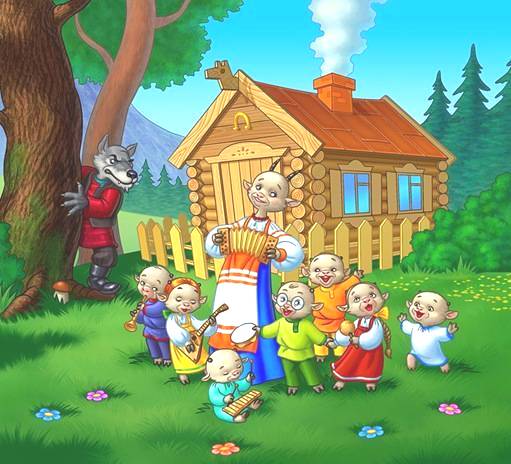 В старшем дошкольном возрасте стоит отдать предпочтение волшебным сказкам, а также познакомить ребенка  с литературными авторскими сказками. Незнайка и Буратино, Черная курица и Гарри Поттер – необходимо сделать этих персонажей максимально разнообразными и многоплановыми, что позволит развить у ребенка любовь к литературе, обогатит его культурный опыт, даст импульс для творческого развития. Сказочные образы долго живут в сознании детей. Сказка учит мечтать, усиливает мыслительную деятельность, обогащает внутренний мир ребенка.
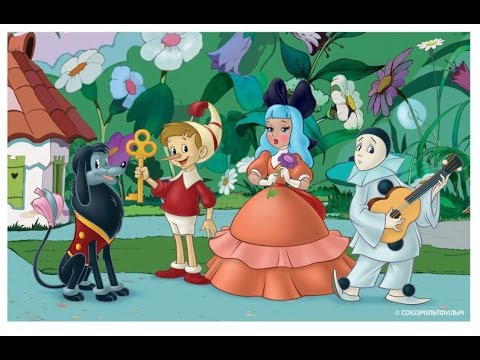 Учеными доказано, что чтение сказок необходимо для развития мышления ребенка. 
Сказка учит ребенка думать, оценивать поступки героев, тренирует внимание, память, развивает речь.
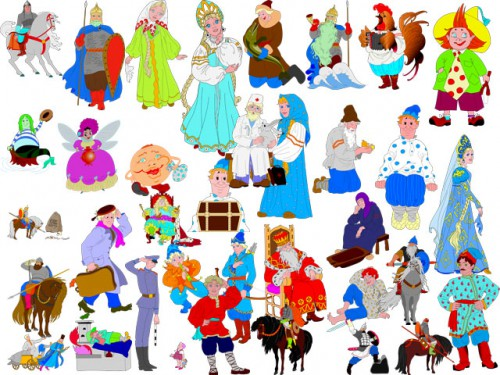 Спасибо за внимание!